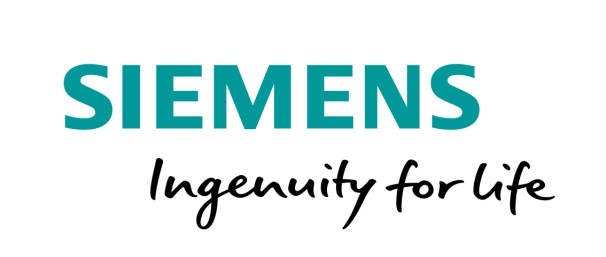 谜语一则
什么东西人们在不停地吃它却永远吃不饱？——打一物体
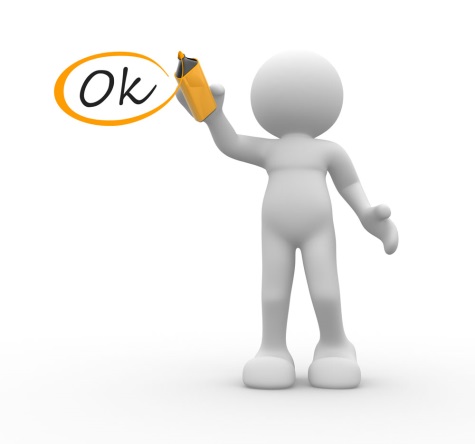 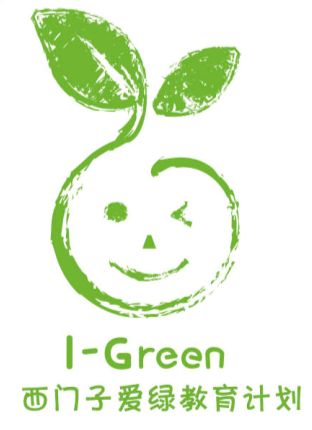 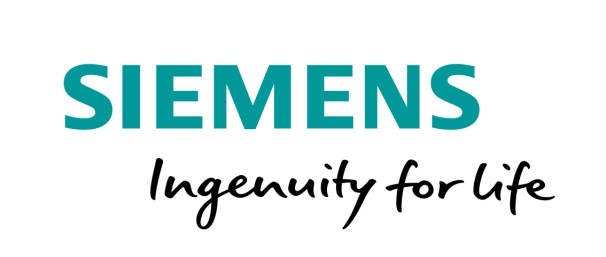 我们的好伙伴
—空气
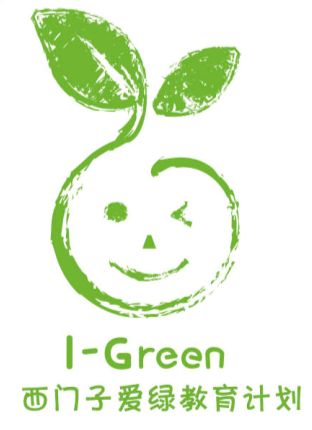 姓名：XX
日期：XXXX.XX
小游戏：谁是憋气王！
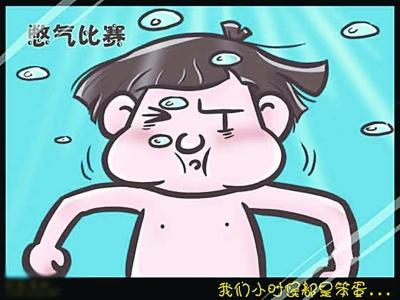 [Speaker Notes: 游戏比谁憋气的时间长，随意点四名同学上台，用手指捏住鼻子，手捂住嘴，看大家的反映，顺便炒热气氛。
特别提醒两点，一是要实事求是，二是要注意安全。
图片有链接，给小朋友放一个呼吸空气的小视频到一分五十秒停。]
今天给大家介绍一位朋友
大家好！
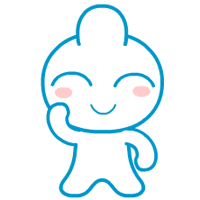 空气
[Speaker Notes: 正式给大家介绍一位可爱的朋友——空气，向大家问好]
今天给大家介绍一位朋友
空气是谁呢？
它长什么样？
它在哪儿呢？
[Speaker Notes: 那么我们都知道身边的人是谁，长的什么样子，那么空气是谁又长的什么样子呢，她再哪儿呢]
空气的模样
我随时都在你们身边哦！
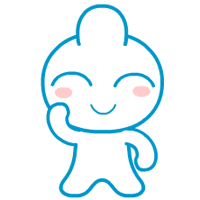 我是透明的，无色无味
[Speaker Notes: 游戏得出结论]
观看视频
观看后回答问题：
人类一天要呼吸约多少次？
如何证明空气的存在？
约2万次
1.把瓶子倒置水中（不能斜放），水不会流入瓶子中，向下压瓶子，会感到有一股阻力
2.分别把砖块、粉笔，放入水中有气泡冒出
3.把瓶口放入水中，直放没有气泡，斜放有气泡
4.把塑料袋向空中甩一甩就把空气装入袋中，然后可以捏、挤、拍……
5.风车的转动
6.用手扇风
7.海绵放入水中，挤压出气泡
……
空气的家人
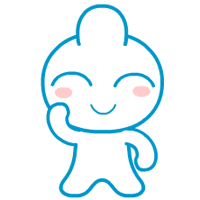 CO2
洗澡真舒服
[Speaker Notes: 继续介绍空气的成分，可以提一下CO2 在其他气体中]
1.氧气
分子式 O2

氧气的用途：
     --氧气是生物赖以生存的来源；
     --钢铁冶炼等的助燃剂；等等







氧气的产生：
     -- 空气中自然包含；
     -- 植物光合作用；

思考：
    为了更多的产生氧气，我们应该怎么办呢？
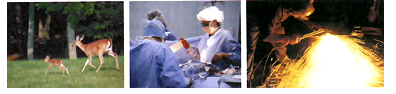 2.二氧化碳
分子式为 CO₂

二氧化碳的产生
     -- 生物的呼吸
     -- 工业废气的排放
     -- 汽车飞机等交通工具尾气

二氧化碳的危害
      二氧化碳具有保温的作用 使温度升高，近100年，全球气温升高0.6℃，海平面上升14厘米。照这样下去，预计到21世纪中叶，全球气温将升高1.5-4.5℃，海平面将上升25-140厘米。导致温室效应、全球气候变暖、冰川融化、海平面升高。 

二氧化碳的用途
     -- 绿色植物光合作用不可缺少的原料 
     -- 工业焊接，制冷等
     -- 人工降雨
     -- 灭火器

思考：
    二氧化碳既有害也有利用价值，过量就会有危害。如何控制它的过量产生呢？
3.一氧化碳
分子式：CO

一氧化碳产生：
      人为源：主要来自汽车尾气和化石燃料的燃烧 

一氧化碳的危害：
       一氧化碳能与血液中的血红蛋白结合而形成碳氢血红蛋白，影响血红蛋白的输氧能力，阻碍氧从血液向心肌、脑组织的转移，严重时可使人窒息。当大气中一氧化碳达到一定浓度时，心肌梗塞患者发病率增高，当浓度达到某一更高浓度时，严重心脏病人就会死亡。另外，一氧化碳可参与光化学烟雾形成的反应造成危害。 
       一氧化碳无色无味无刺激性，有毒。一氧化碳中毒（煤气中毒）。

如何治理：
      首先要改进城市交通运输工具，减少机动车尾气污染；
      其次，改进燃煤设备、推广适用天然气；
      其三，扩大绿地面积，增大森林覆盖率
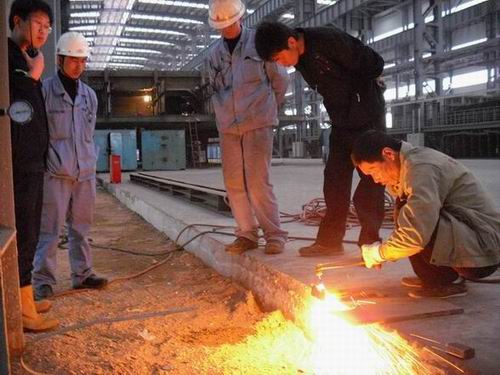 氧气与氮气的妙用
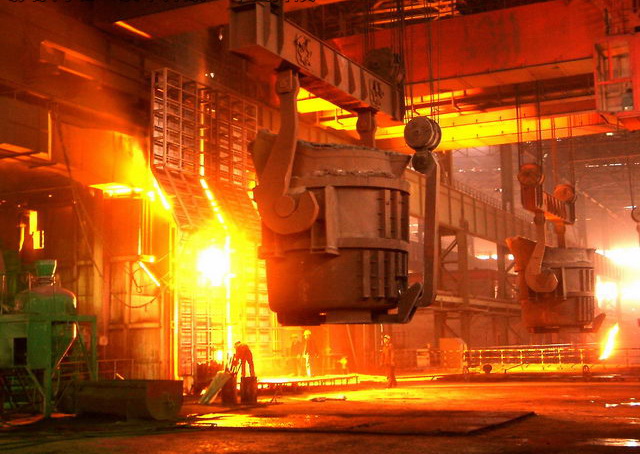 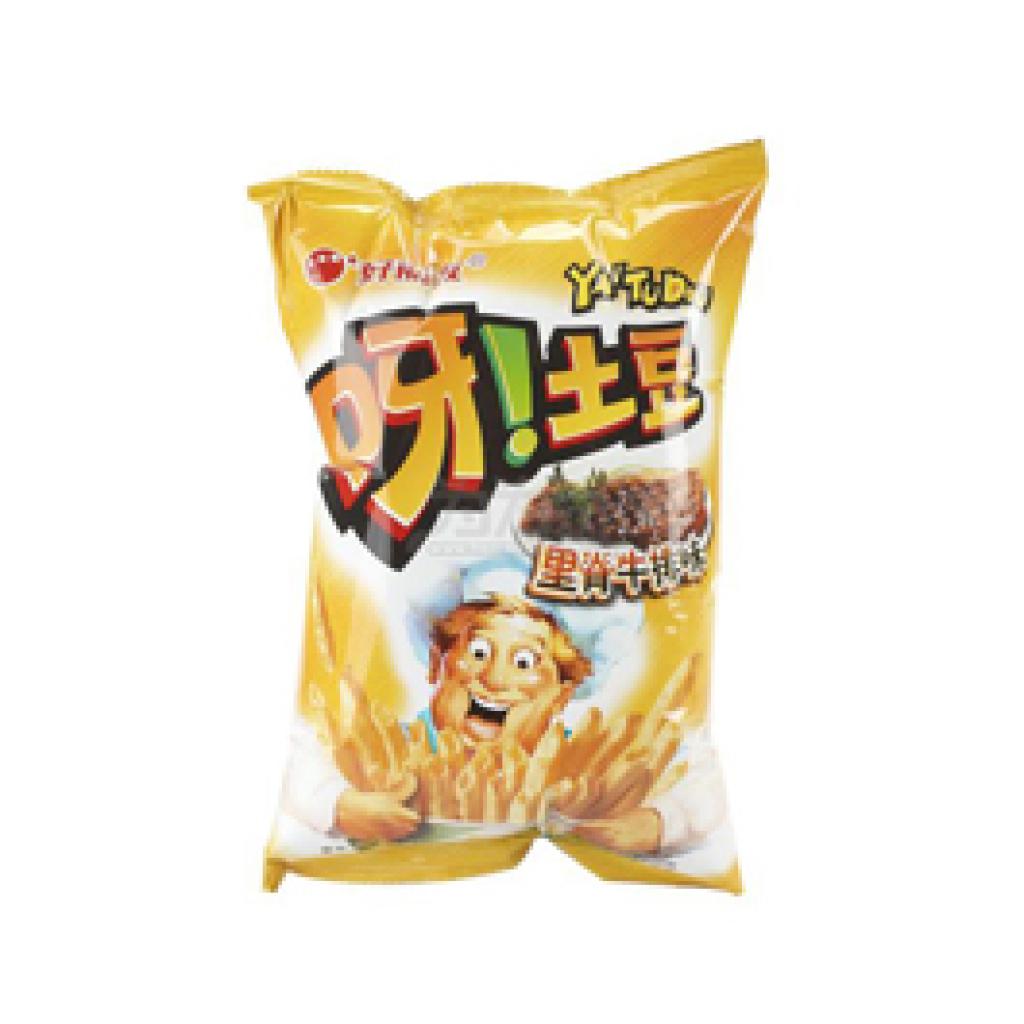 [Speaker Notes: 继续介绍氧气和氮气的工业上的作用。高炉炼刚、气割气焊、氮气保护气填充食品]
对空气的利用——空气分离
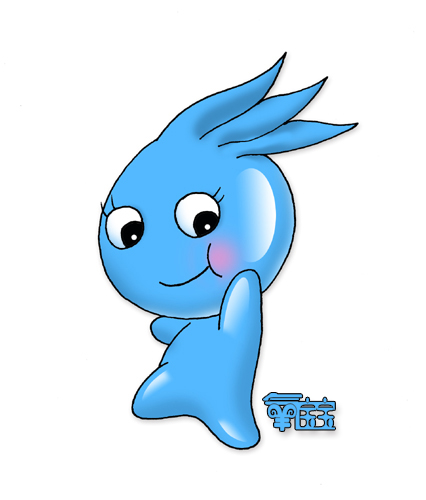 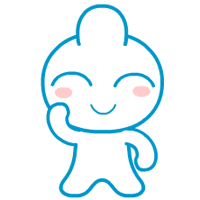 空气分离
我是氧气
我是空气
[Speaker Notes: 那么氧气和氮气这么有用，我们在工业上怎么制取分离呢？图为可爱的空气分离成更可爱的氧气。]
对空气的利用——空气分离
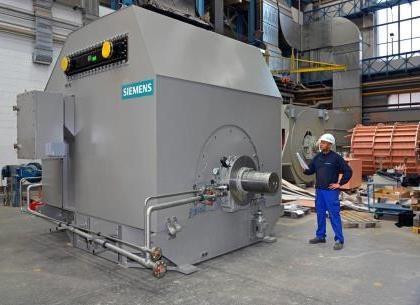 [Speaker Notes: 西门子的设备，一个神秘的大铁箱子，究竟里面是什么呢。]
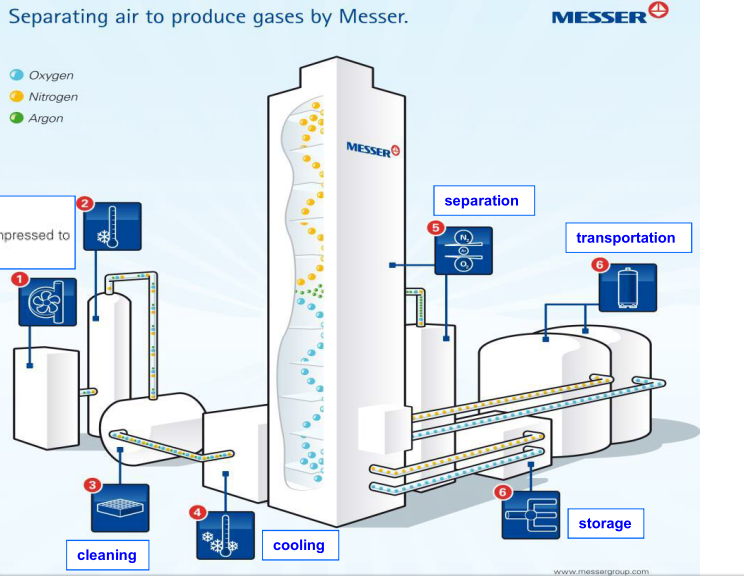 空气分离的过程展示
分离
鼓风
分装
储存
冷却
清洁
[Speaker Notes: 简单介绍各部分是干啥的,鼓风进去，先过滤清洁，再加压液化，氮气沸点低先出来，氧气后出来，氮气分子量低在上面，氧气分子量高在下面，完成分离后分装储存。核心就是压缩机液化。]
思考：
氧气、氮气这么厉害，那CO2呢……
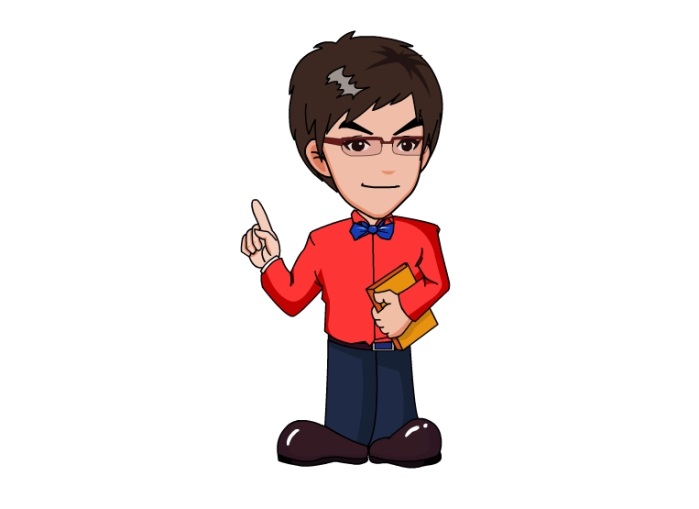 [Speaker Notes: 引出一个小思考，为下节课开一个头]
温室效应——CO2的过度排放
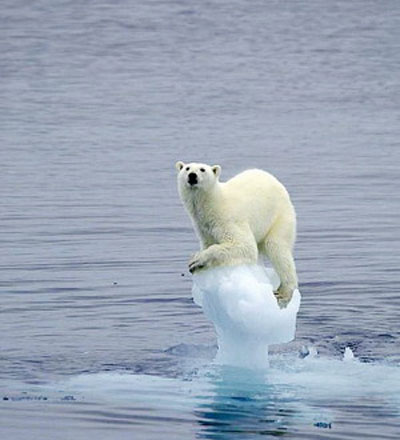 [Speaker Notes: 进一步引出两大问题：温室效应和PM2.5
冰川融化，可爱的北极熊无家可归]
温室效应——CO2的过度排放
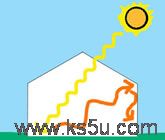 [Speaker Notes: 解释温室效应的原理，二氧化碳像个房子一样把太阳带来的热量困在地表层，热量不易散去]
观看视频：发烧的地球
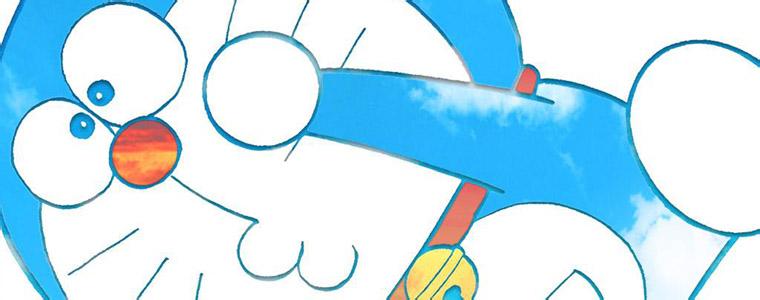 [Speaker Notes: 影片讲述了造成温室效应超常的原因以及由此产生的影响和危害。地球是迄今可知的唯一适合生命存在的星球。太阳给地球带来了热量，大气层中的CO2留住了这些热量，这就是大气层的温室效应。尽管大气中温室气体含量很少，但它的作用却不可忽视。从18世纪中叶到20世纪初，由于人类大量使用矿物燃料和毁坏森林，使大气中温室气体超过了正常含量，温室效应也增强到了不正常的状况。]
当冰川慢慢融化……
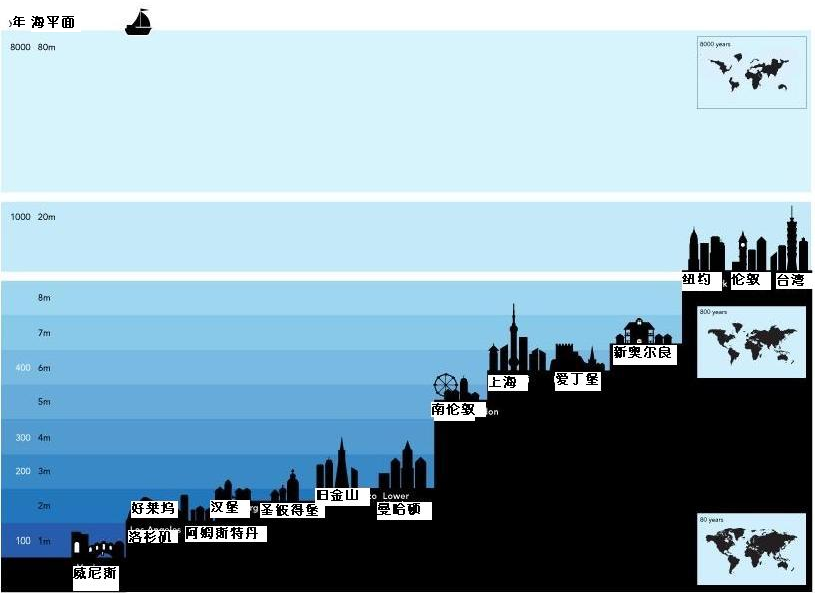 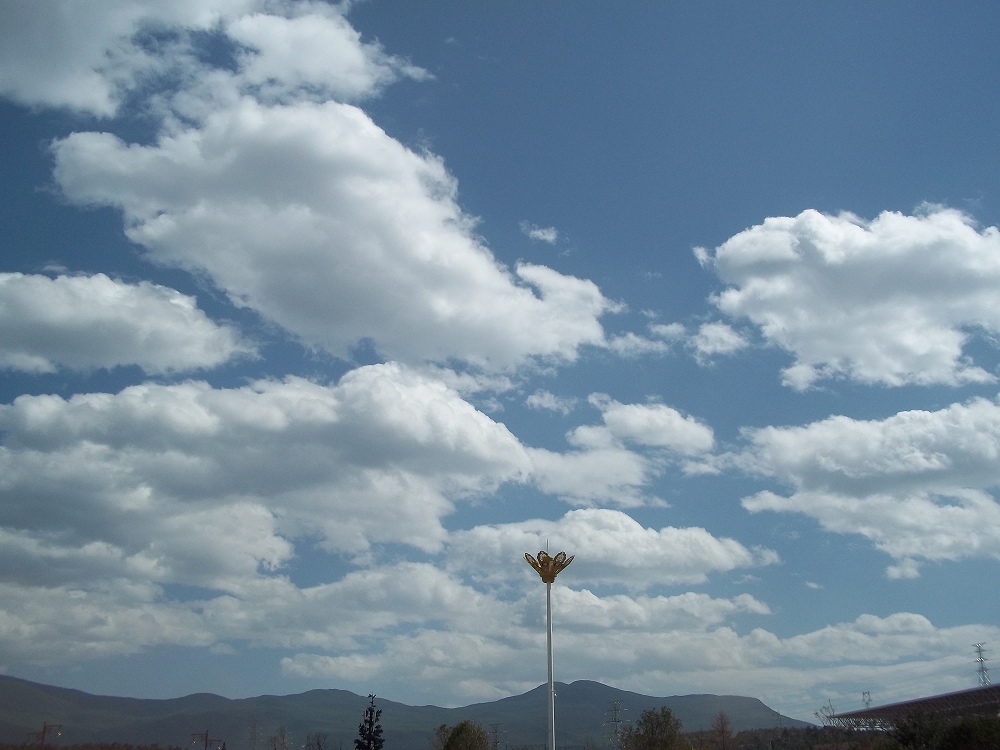 洁净的天空是这样的
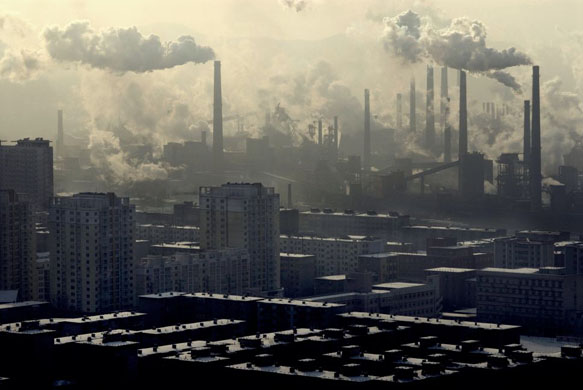 空气脏了！
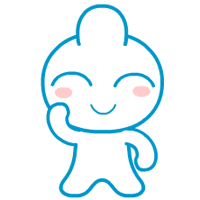 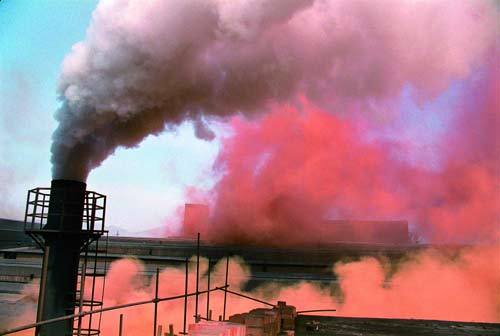 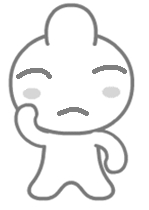 各种污染……
[Speaker Notes: 空气的另外一个问题，转折空气脏了]
PM2.5——调皮的小不点儿
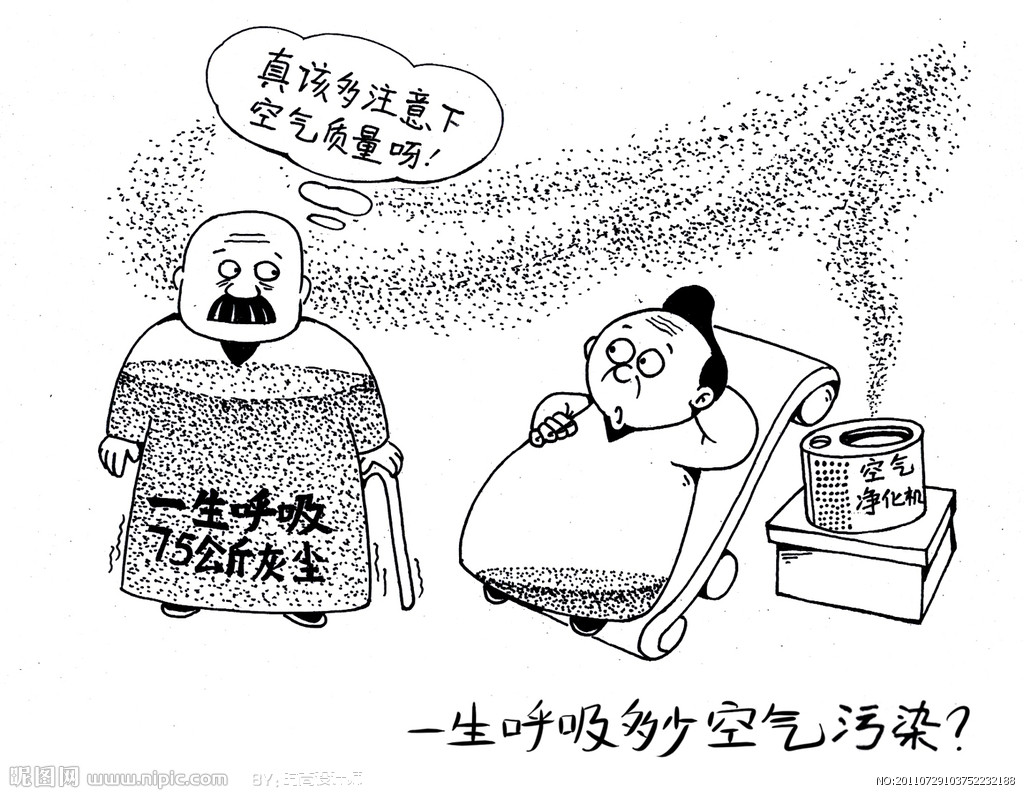 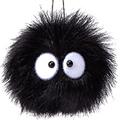 大家好，人们都叫我调皮的小不点儿！

我的学名叫PM2.5，也叫可入肺颗粒物。
[Speaker Notes: 一生呼吸75公斤灰尘，引起小朋友的注意]
PM2.5——我从哪里来？
火电厂
汽车尾气
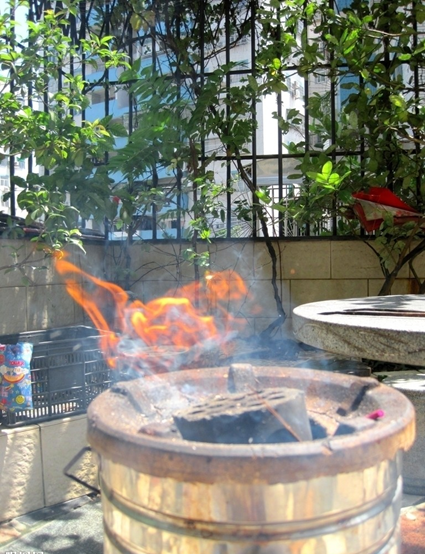 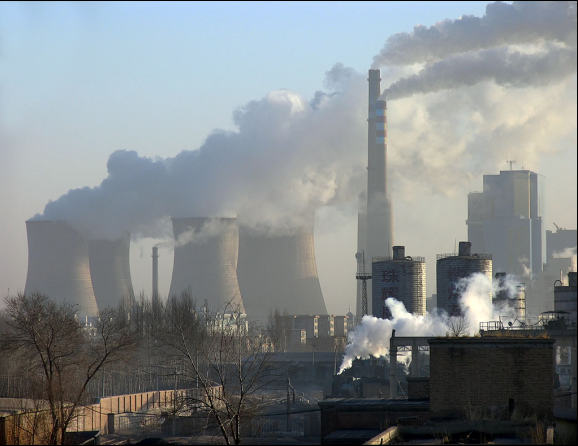 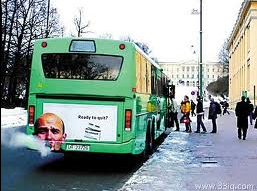 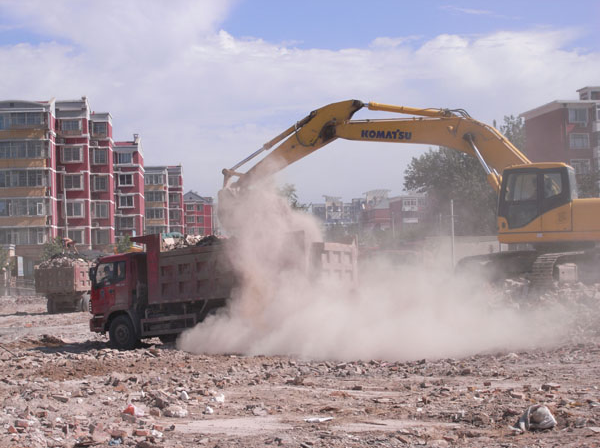 烧煤
路边扬尘
PM2.5——在哪里可以找到我？
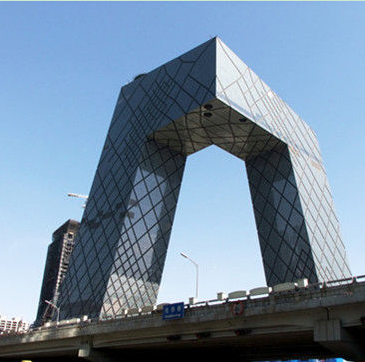 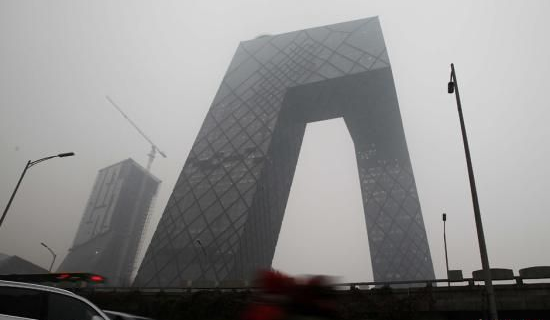 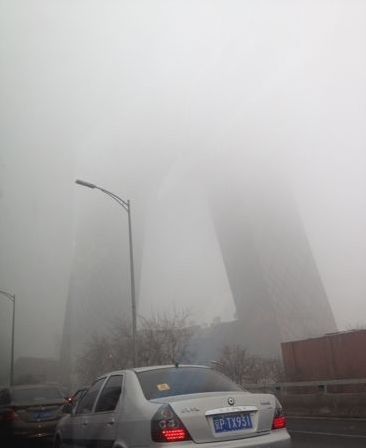 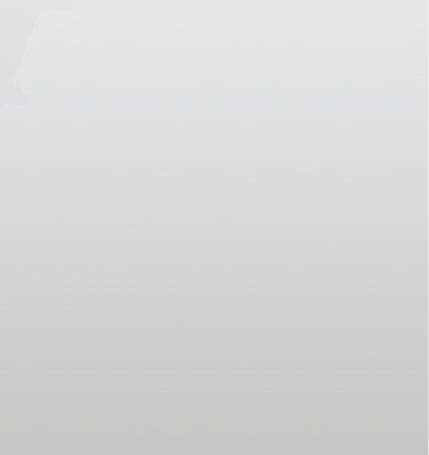 PM2.5——颗粒物质
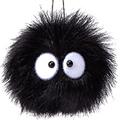 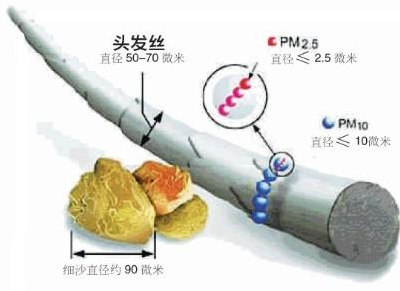 我比一根头发还要细！
[Speaker Notes: 解释PM2.5究竟有多大，对比头发丝]
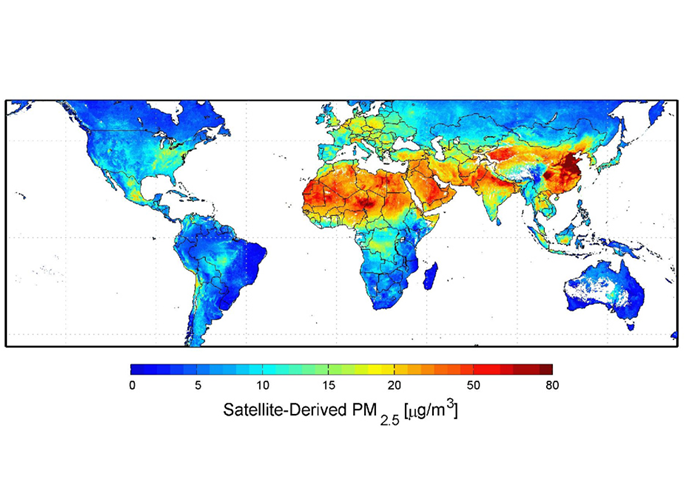 世界卫生组织（WHO）认为：PM2.5小于10是安全值
[Speaker Notes: 带小朋友们找中国，雄鸡两只脚，污染最严重]
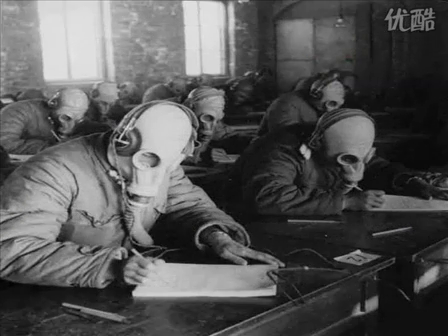 你们也想带着面具上课吗？
[Speaker Notes: 反问]
PM2.5——怎么把我送回家？
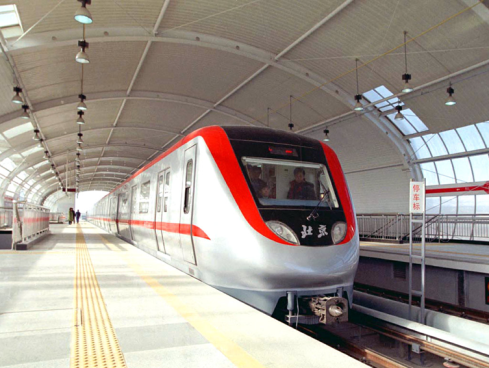 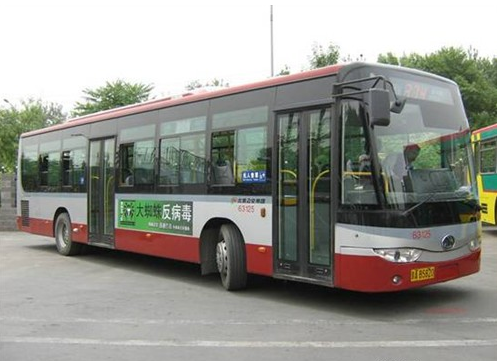 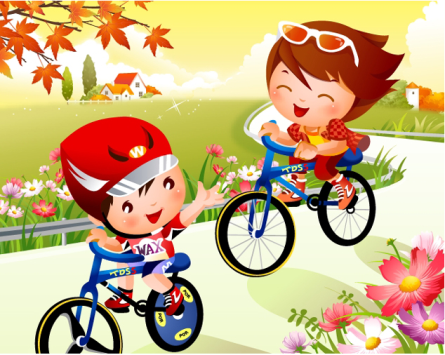 尽量选择公共交通工具
或骑自行车
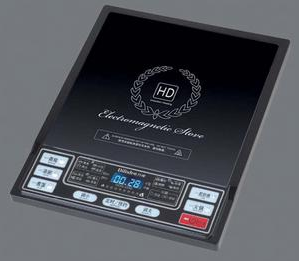 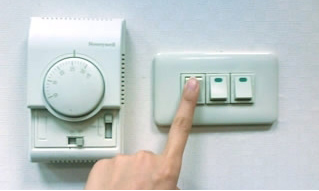 节约能源
尽量不用煤炉
共同努力，保护环境
把小不点儿送回家！
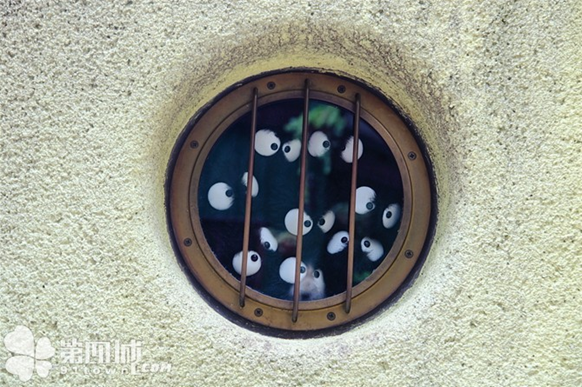 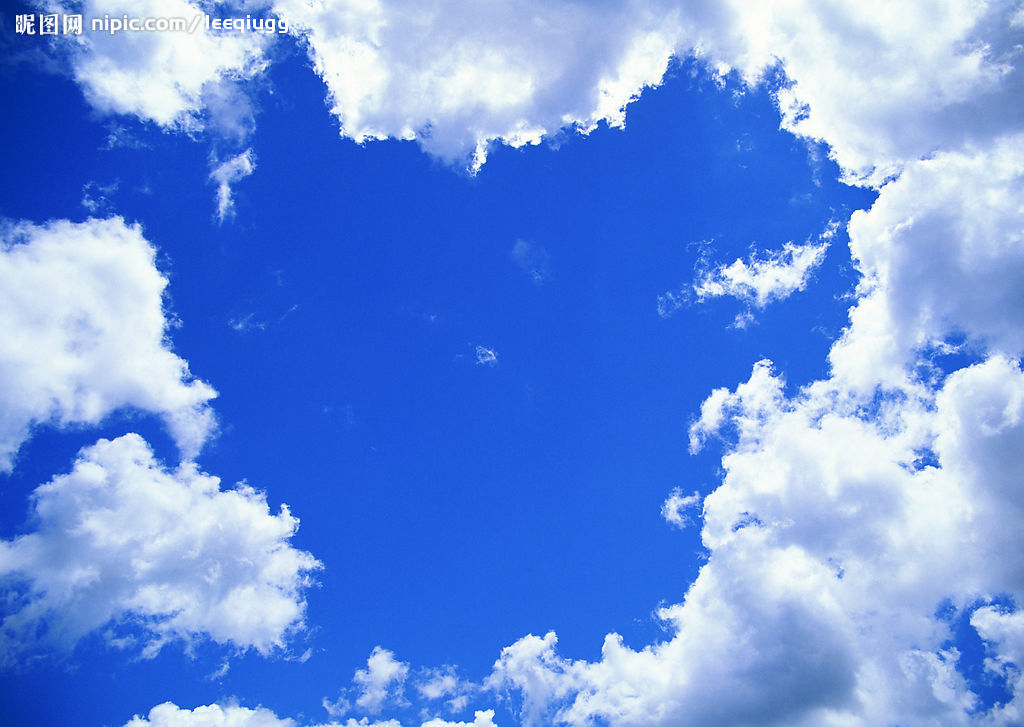 保护空气   从我做起愿我们拥有一片美丽的蓝天
[Speaker Notes: 倡议收尾]
Thank you
谢谢！